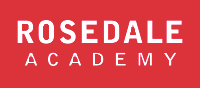 Lesson 3FOOD
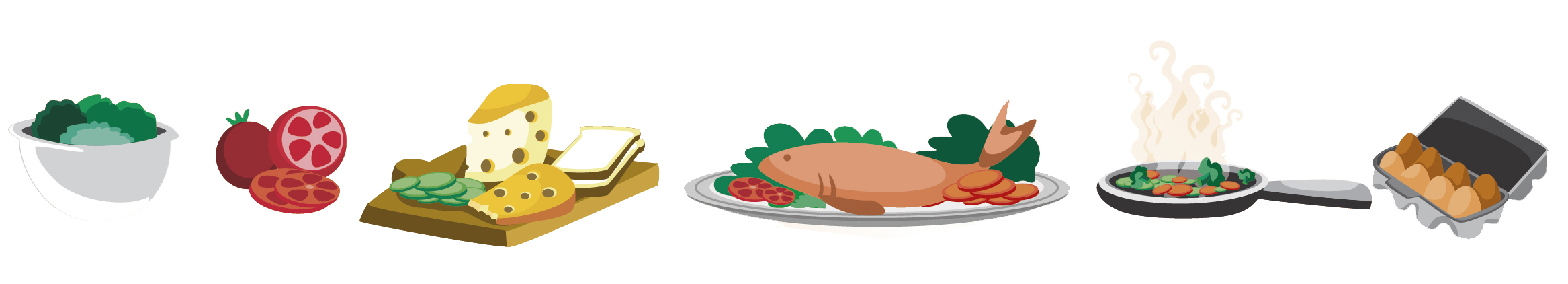 What we will learn today
New ‘cl’ words
Using the ‘cl’ sound 
Using “or”, capitalization and punctuation
Reading practice
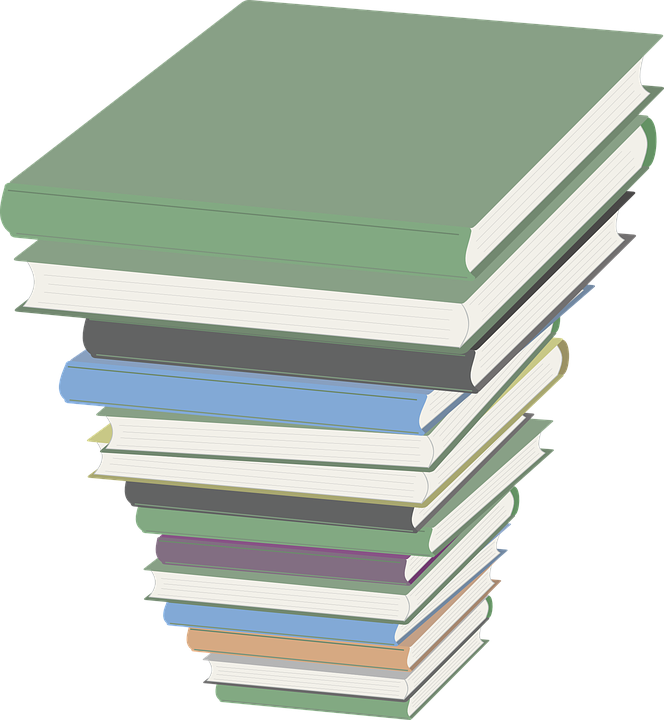 Let’s take up the homework
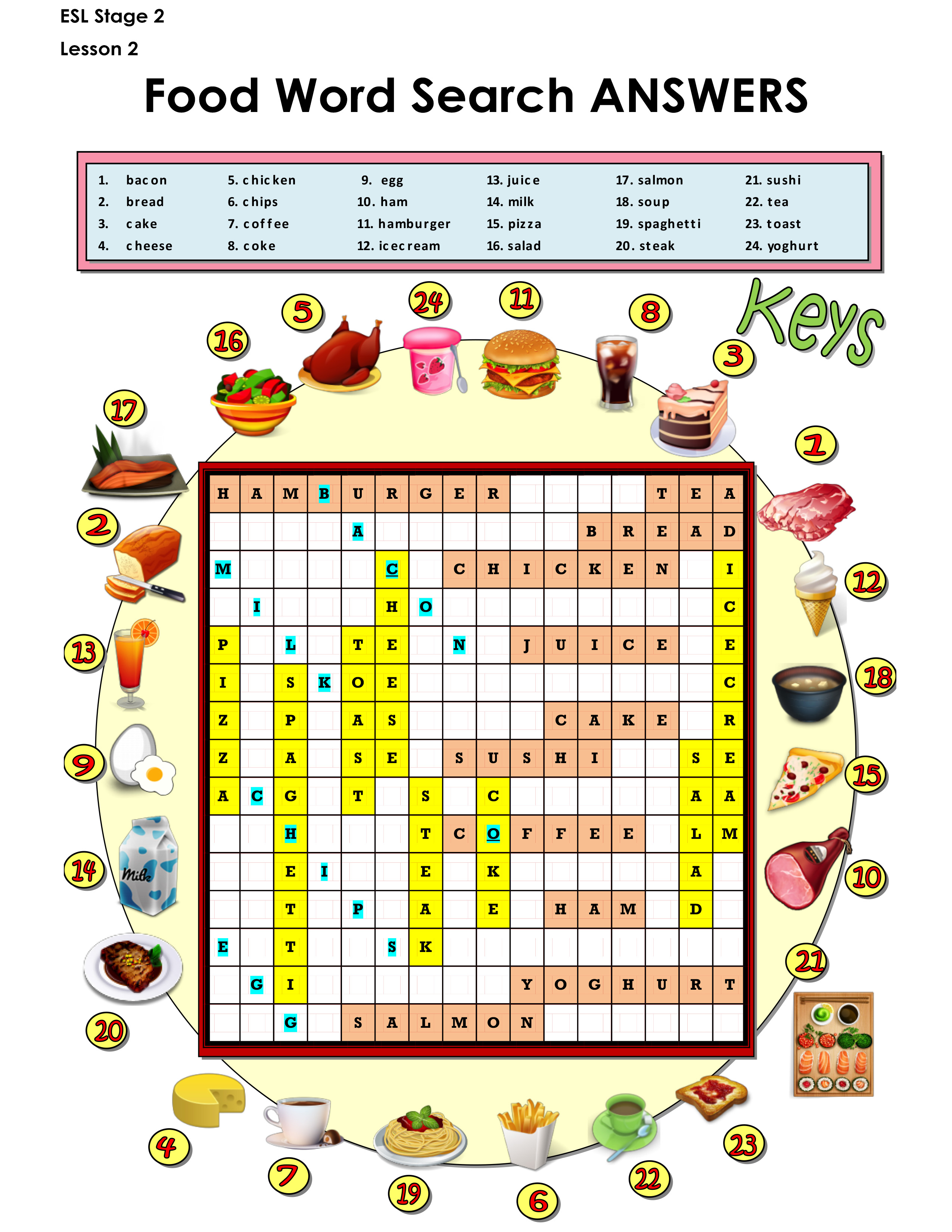 [Speaker Notes: Take up homework. Review each food.]
Roll of the dicehttp://dice.virtuworld.net/
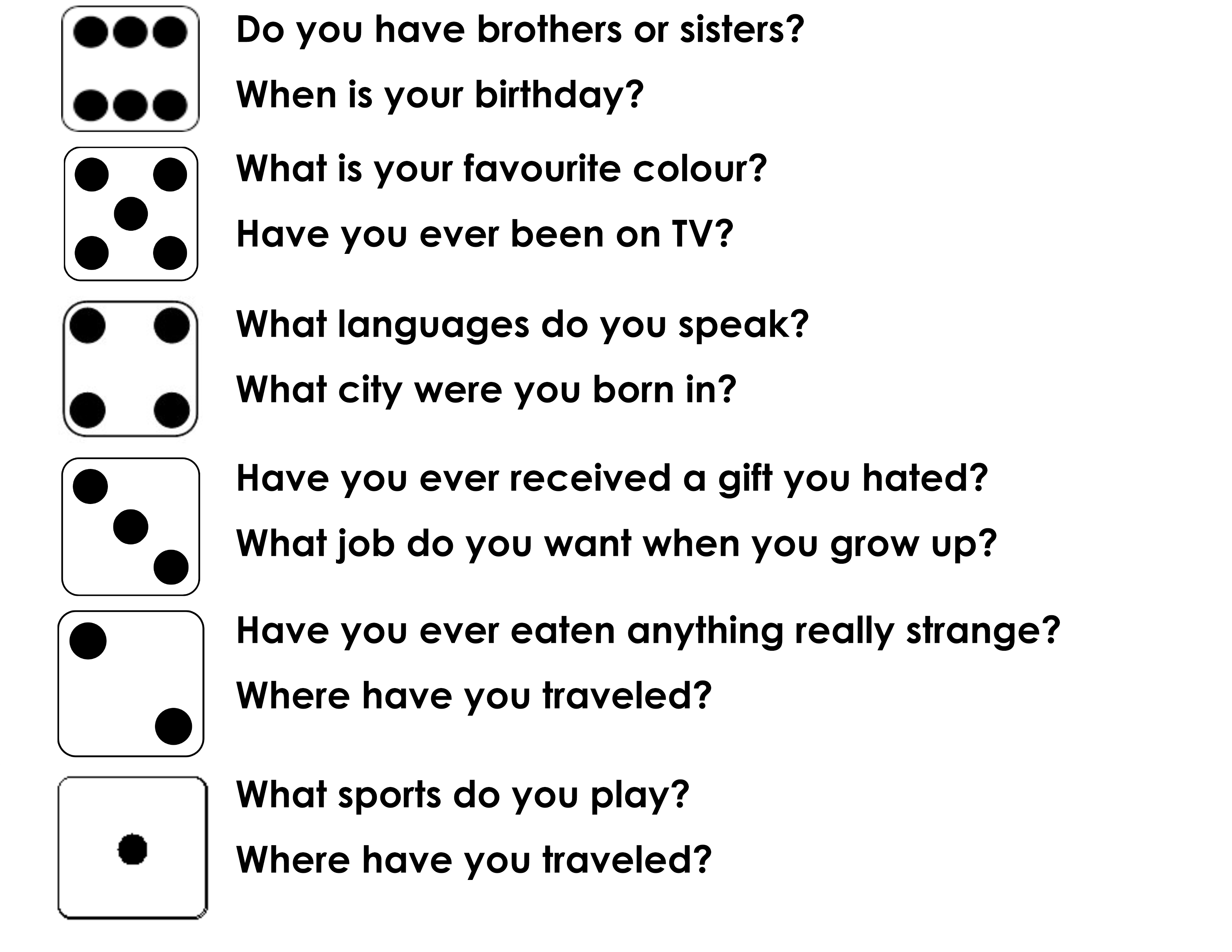 The CL Sound
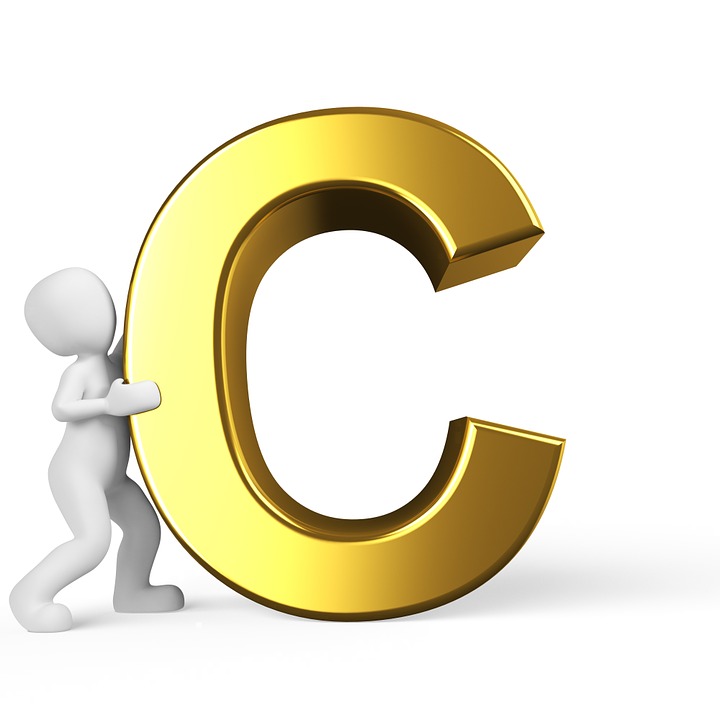 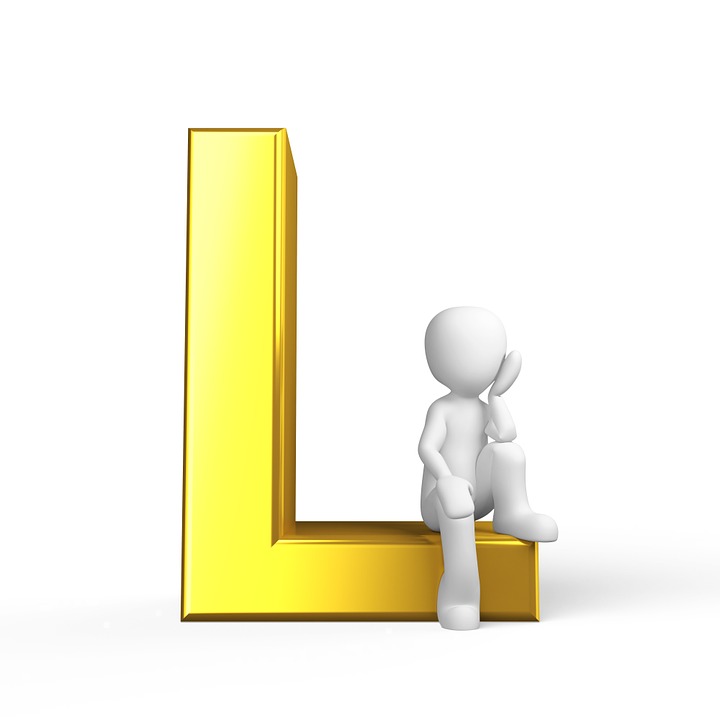 The CL Sound
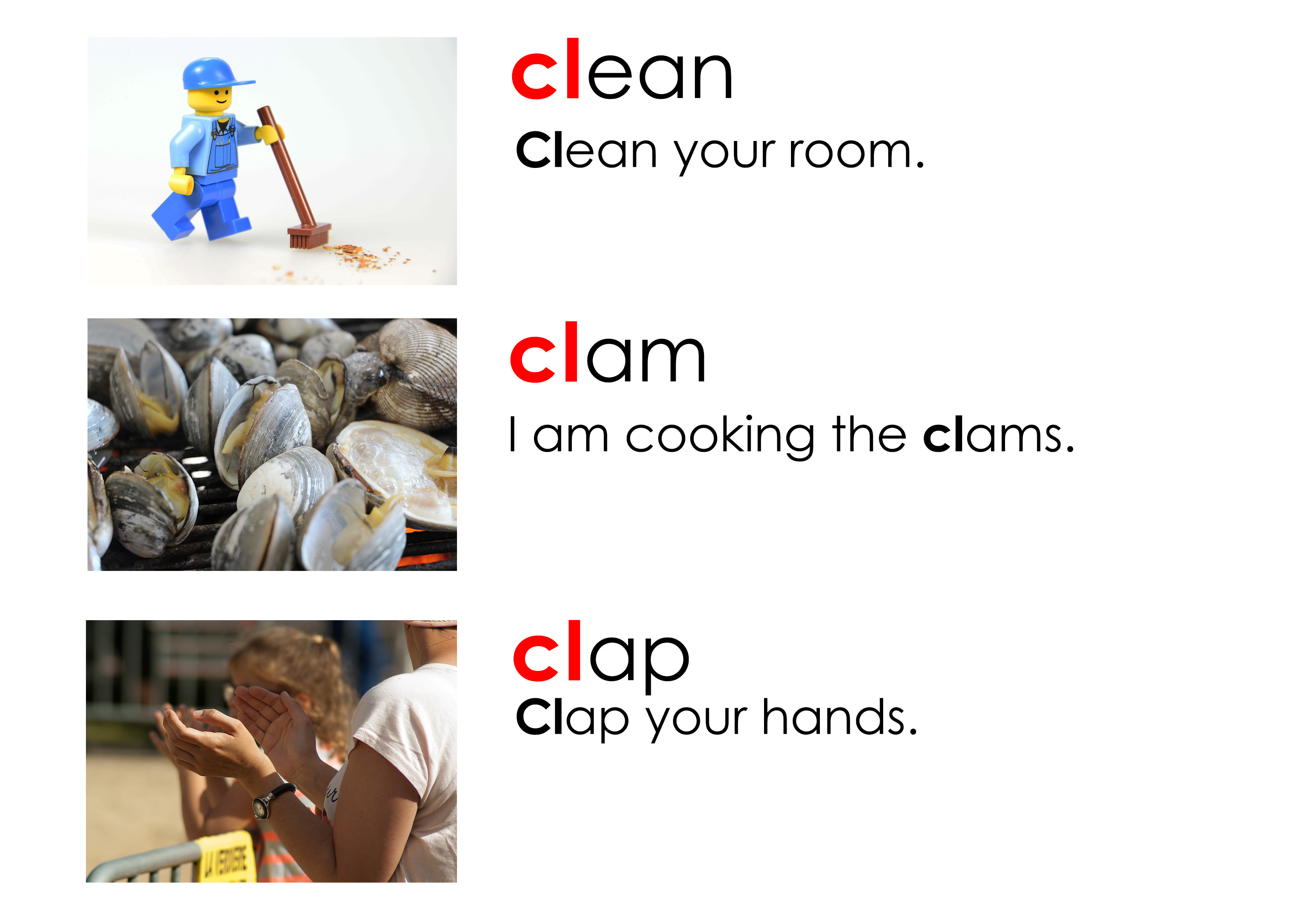 The CL Sound
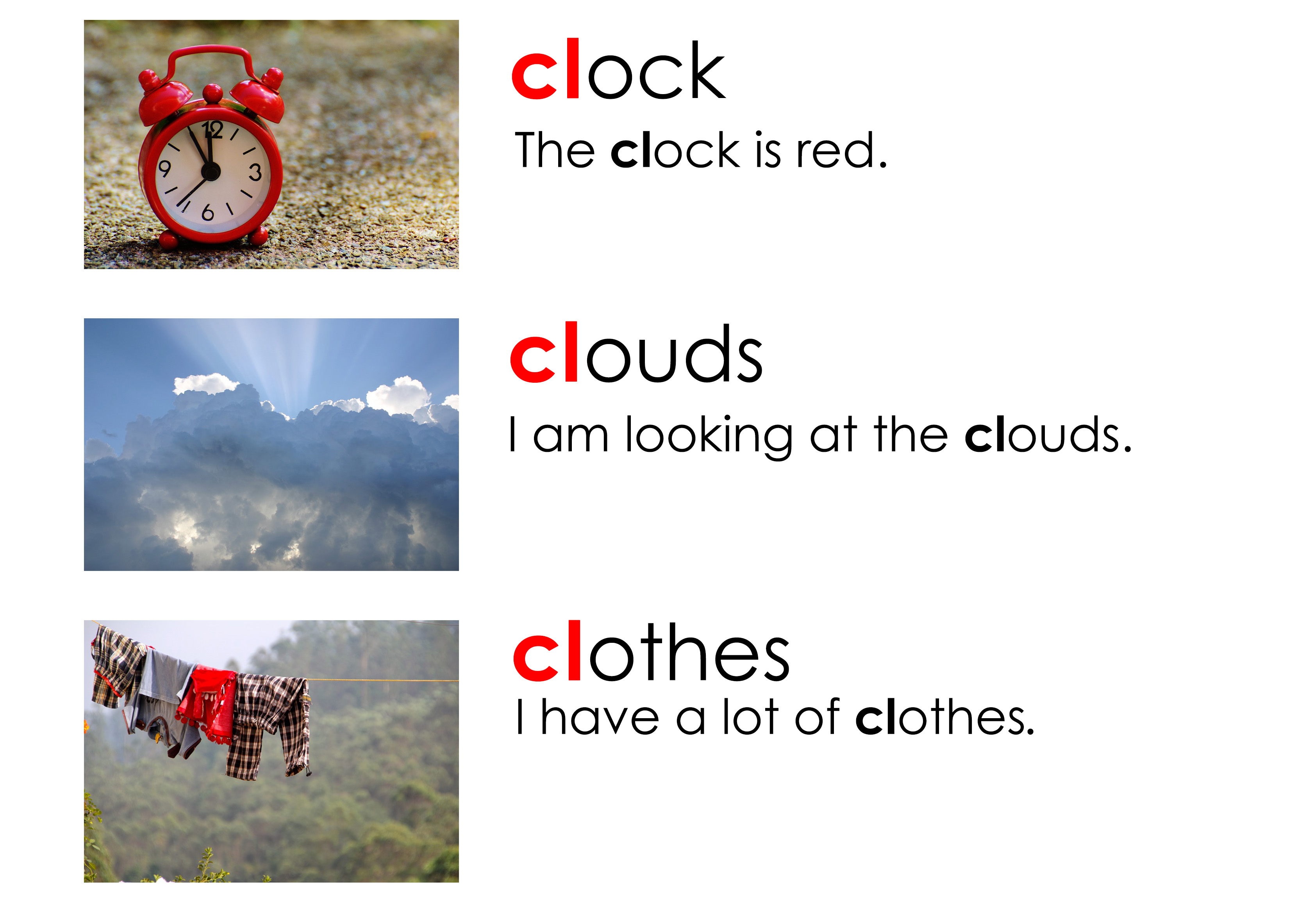 Match the picture to the word
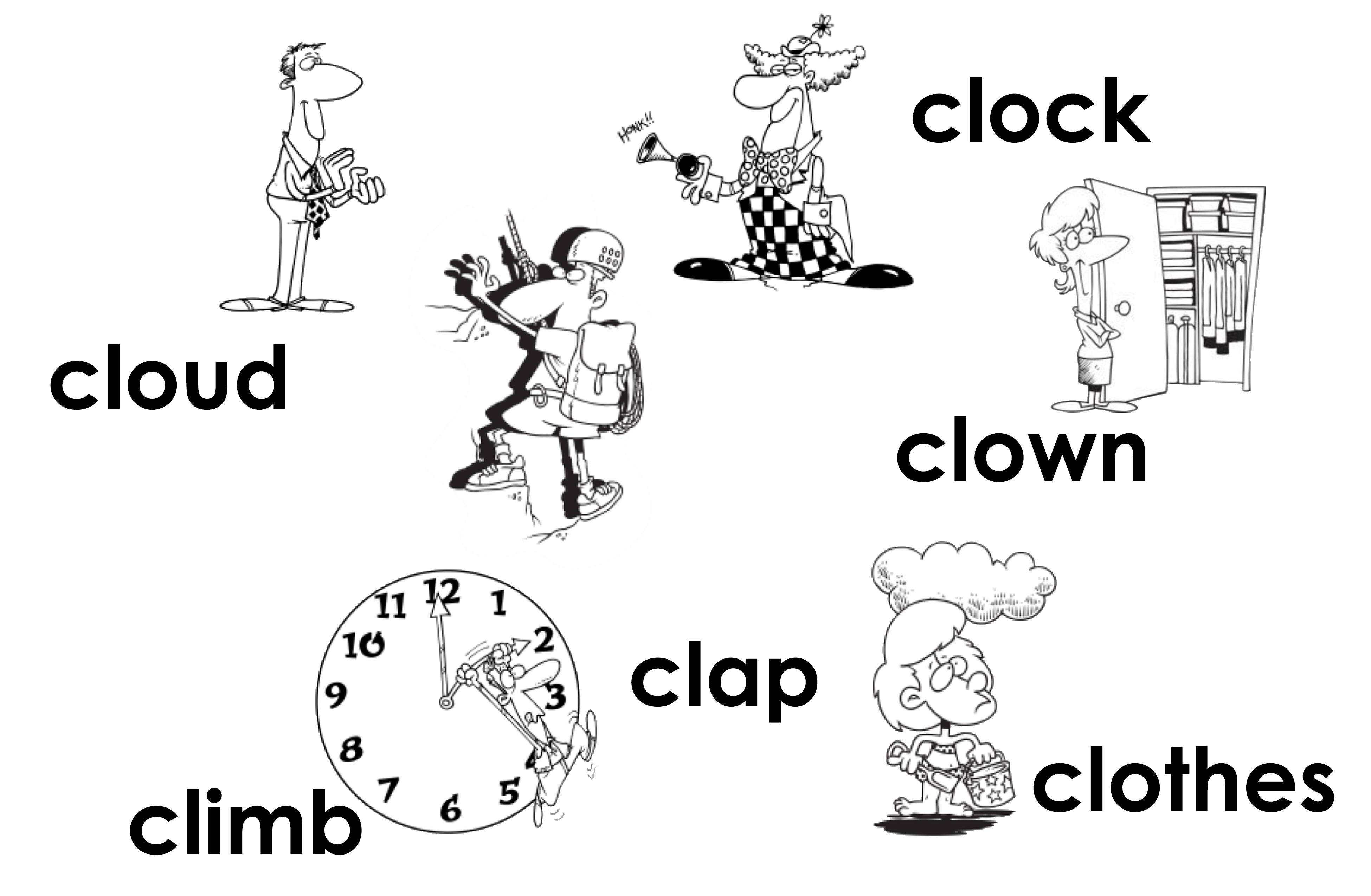 Now you practice capitalization and punctuation
Will daniel eat lunch with me
Amy and i are going to the movies
My dog’s name is comet 
samantha does gymnastics with jack
We are going to hawaii for vacation
Ouch My finger hurts
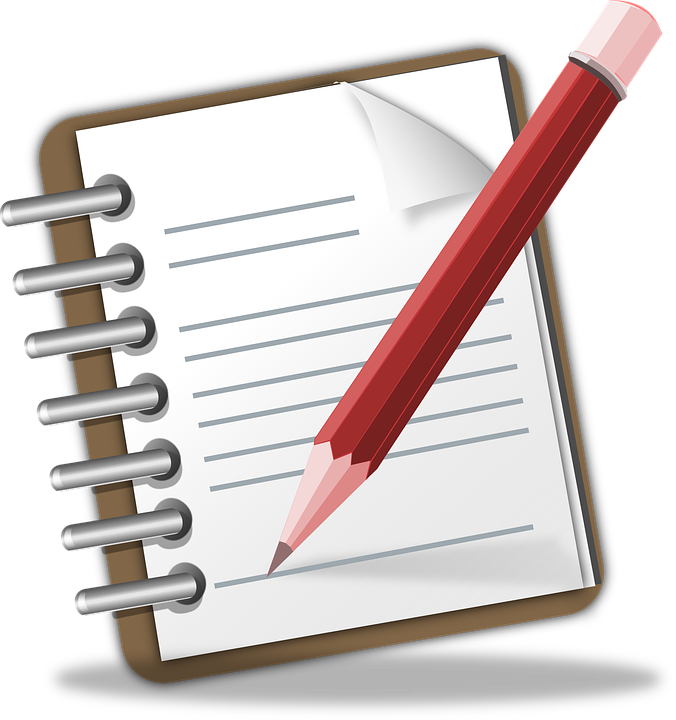 Match the animal to the food they eat
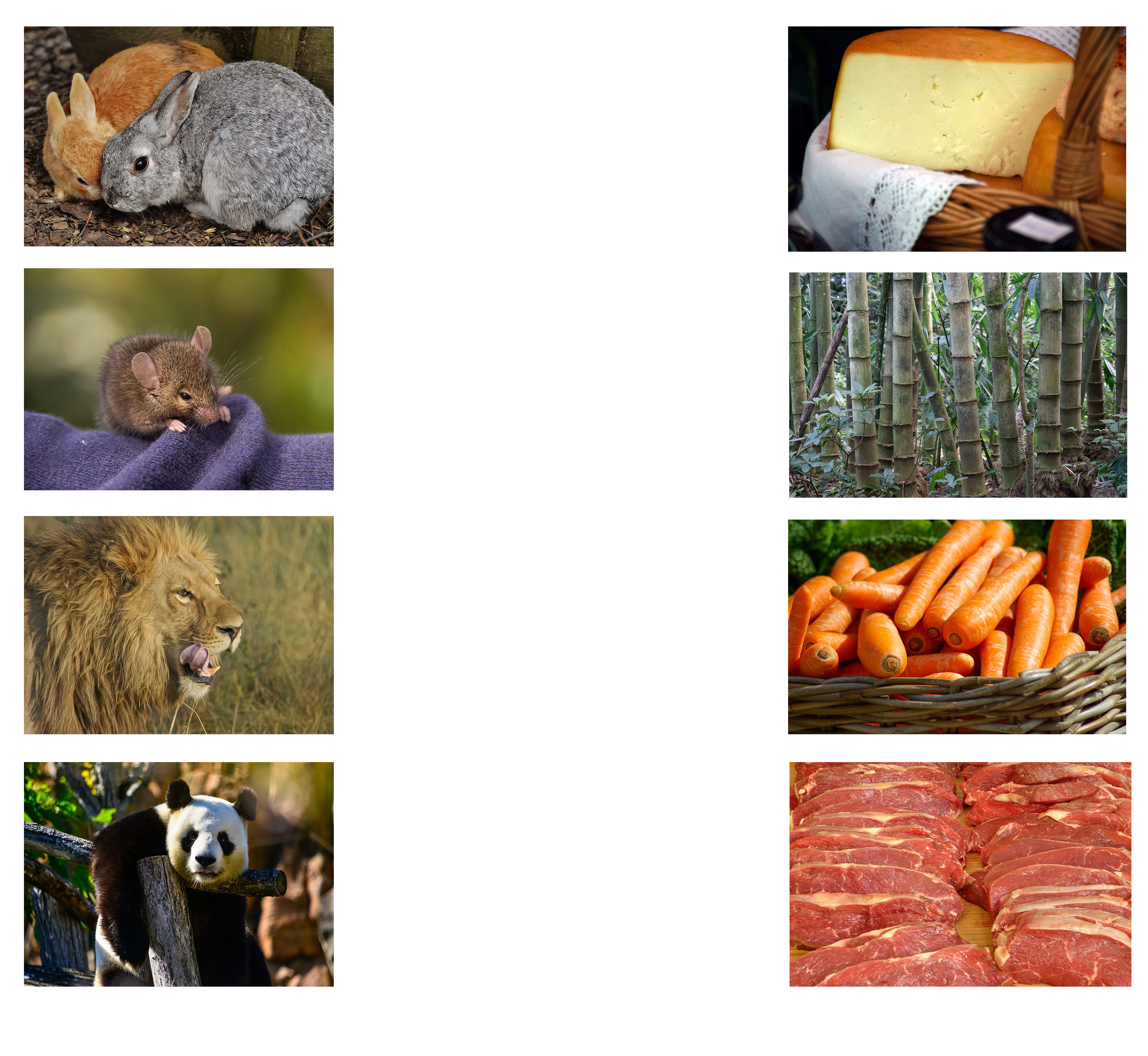 Using “or”
The word “or” links two different ideas.

		Would you like coffee or tea?


		
		We can eat chicken or salad.
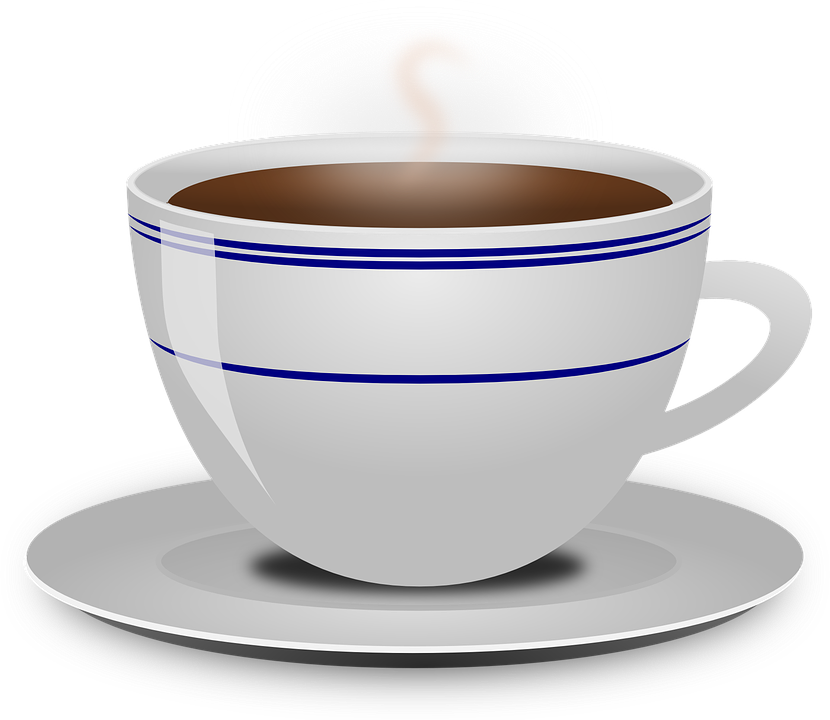 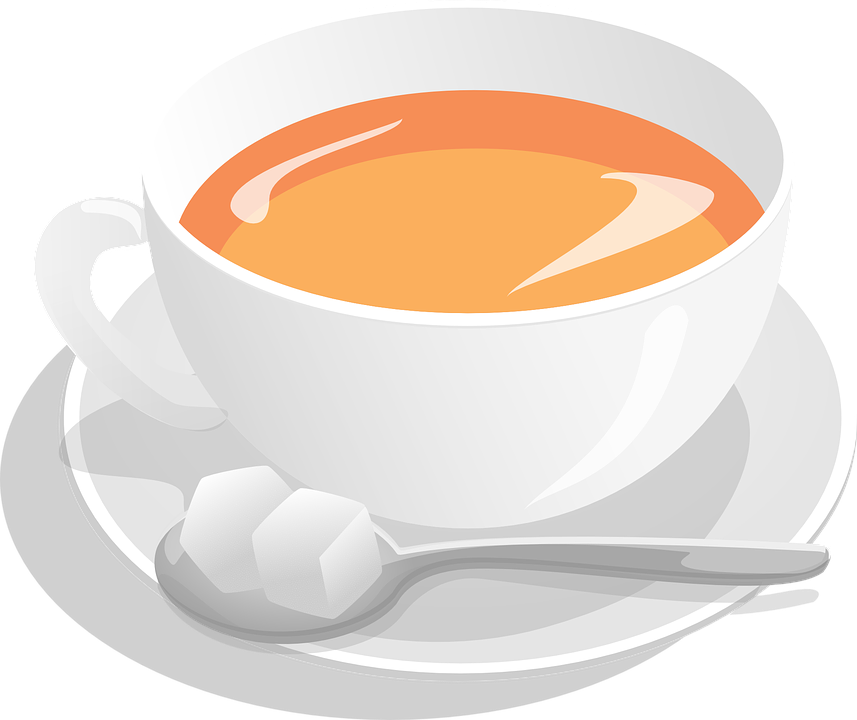 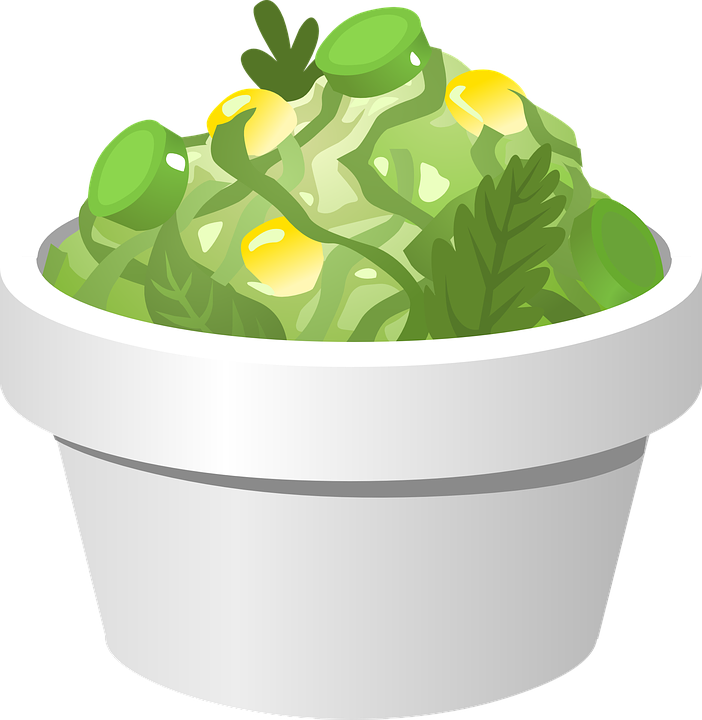 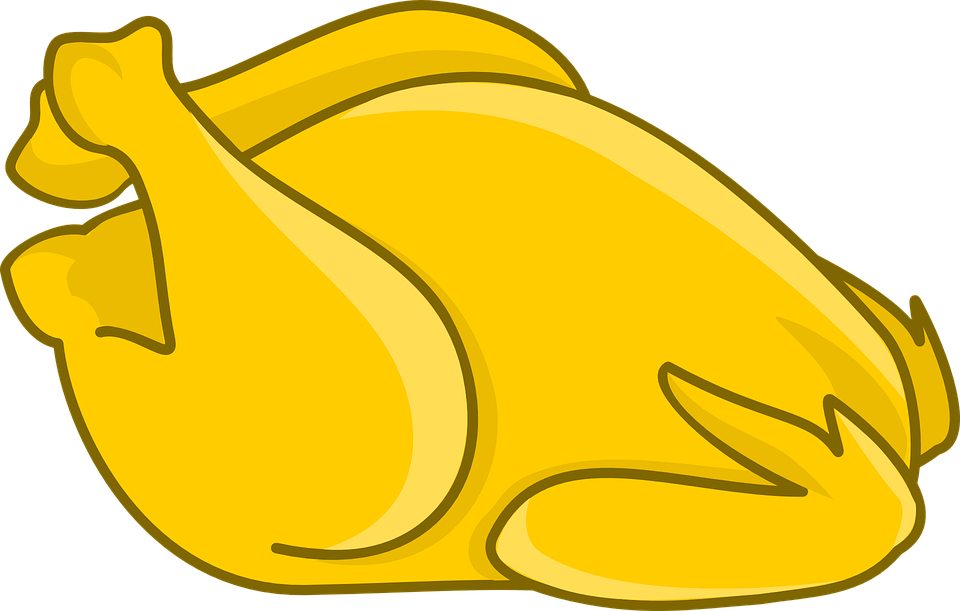 Practice “or”
Add “or” where it is missing in the following sentences.

 I like noodles pasta. 


 Would you like a small, medium, large?


 Would you like sugar milk in your coffee?


 Did you try the orange juice the apple juice?
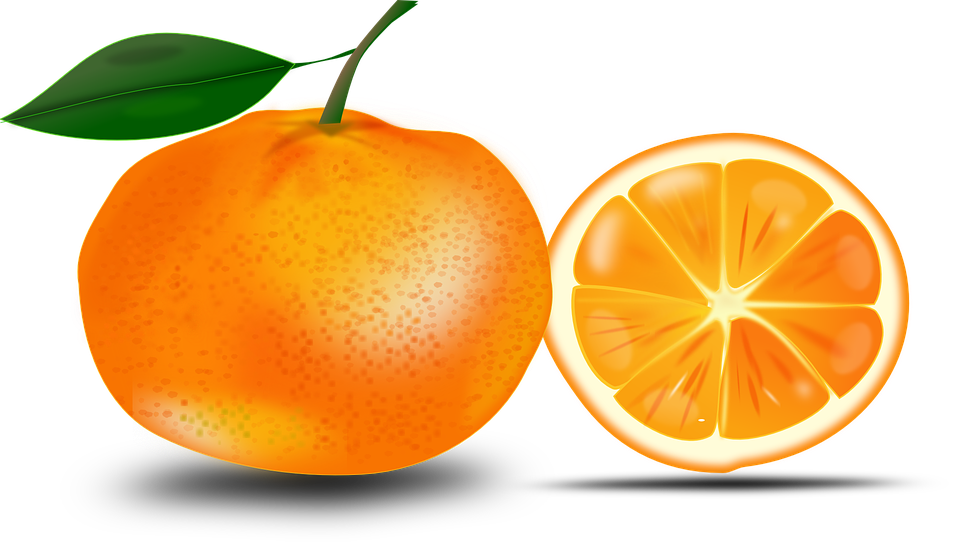 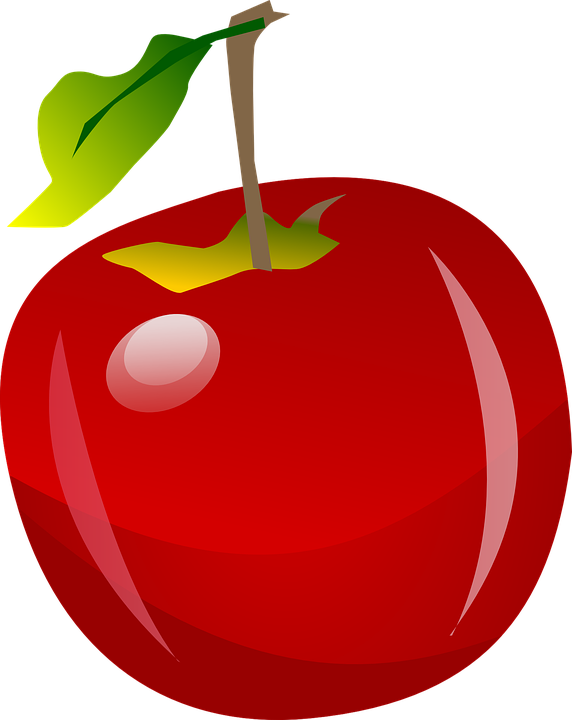 Story Time
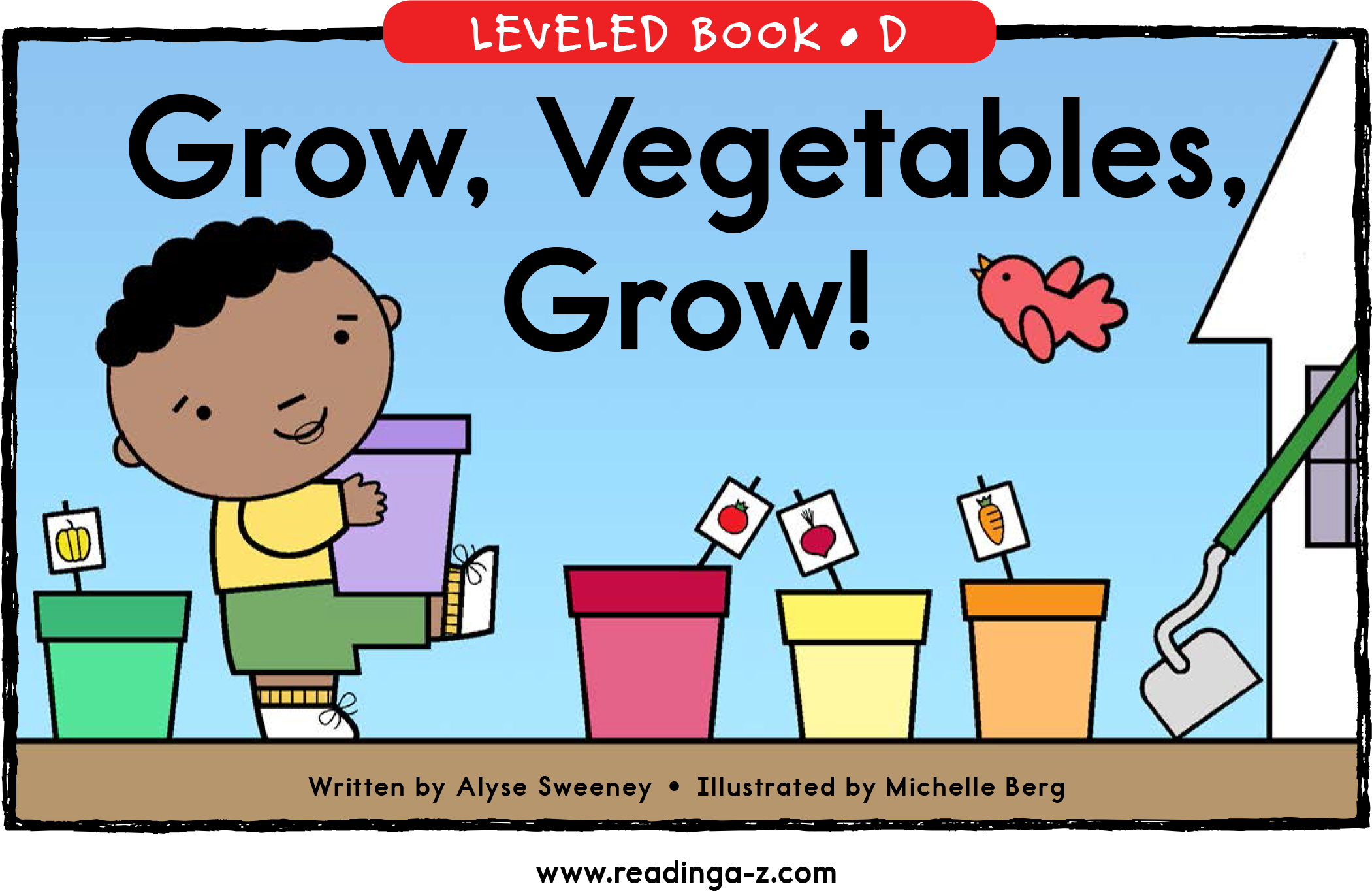 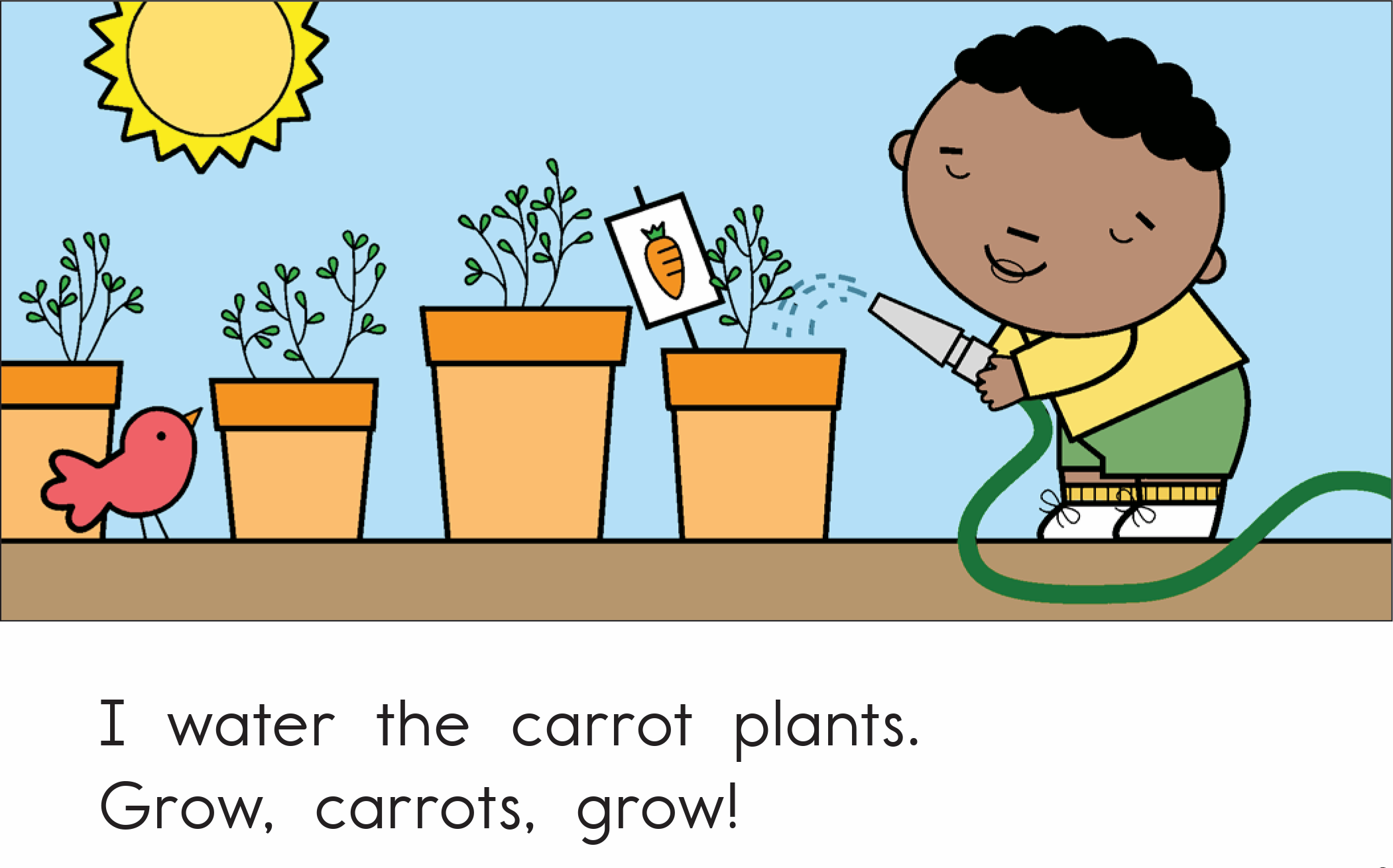 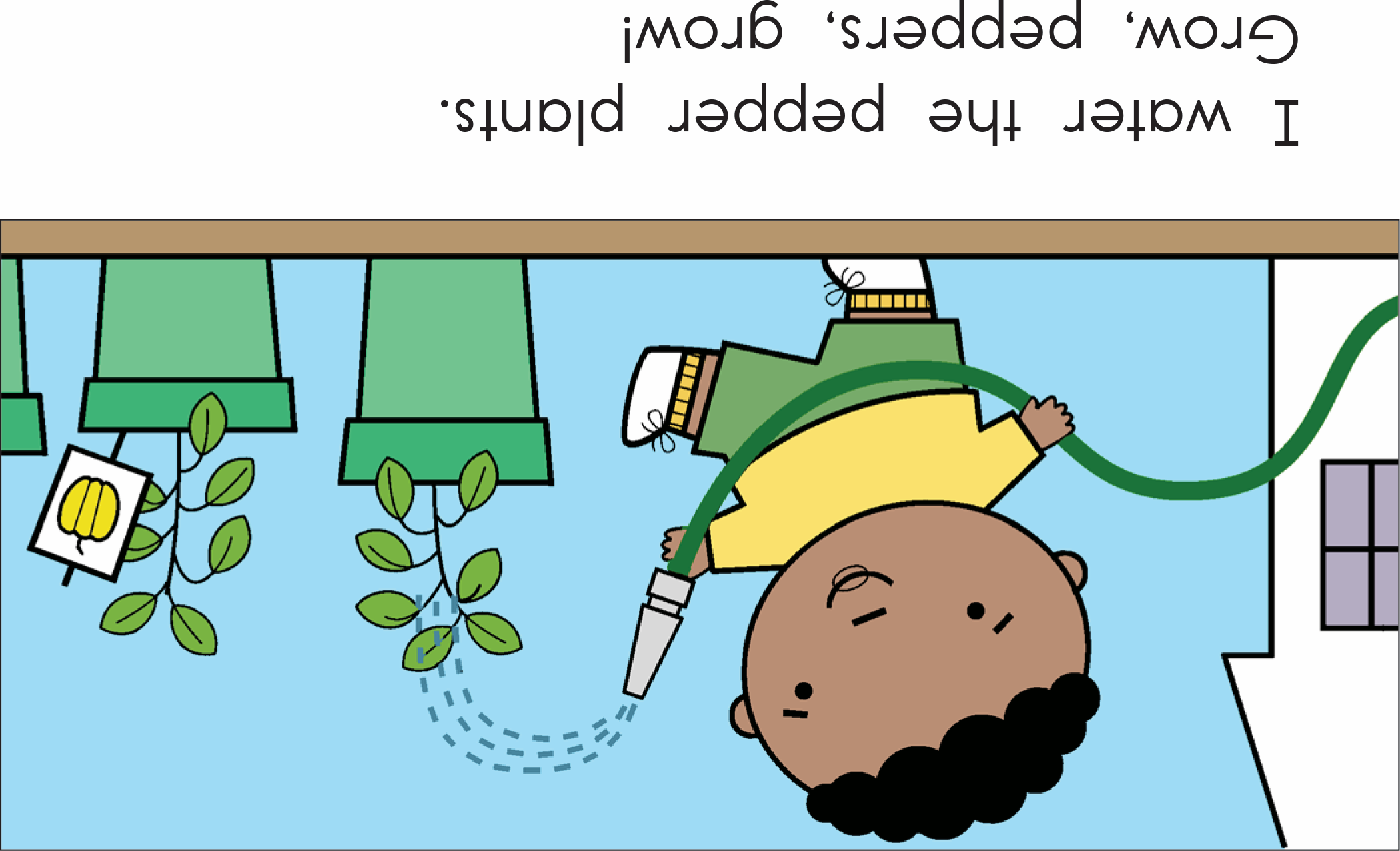 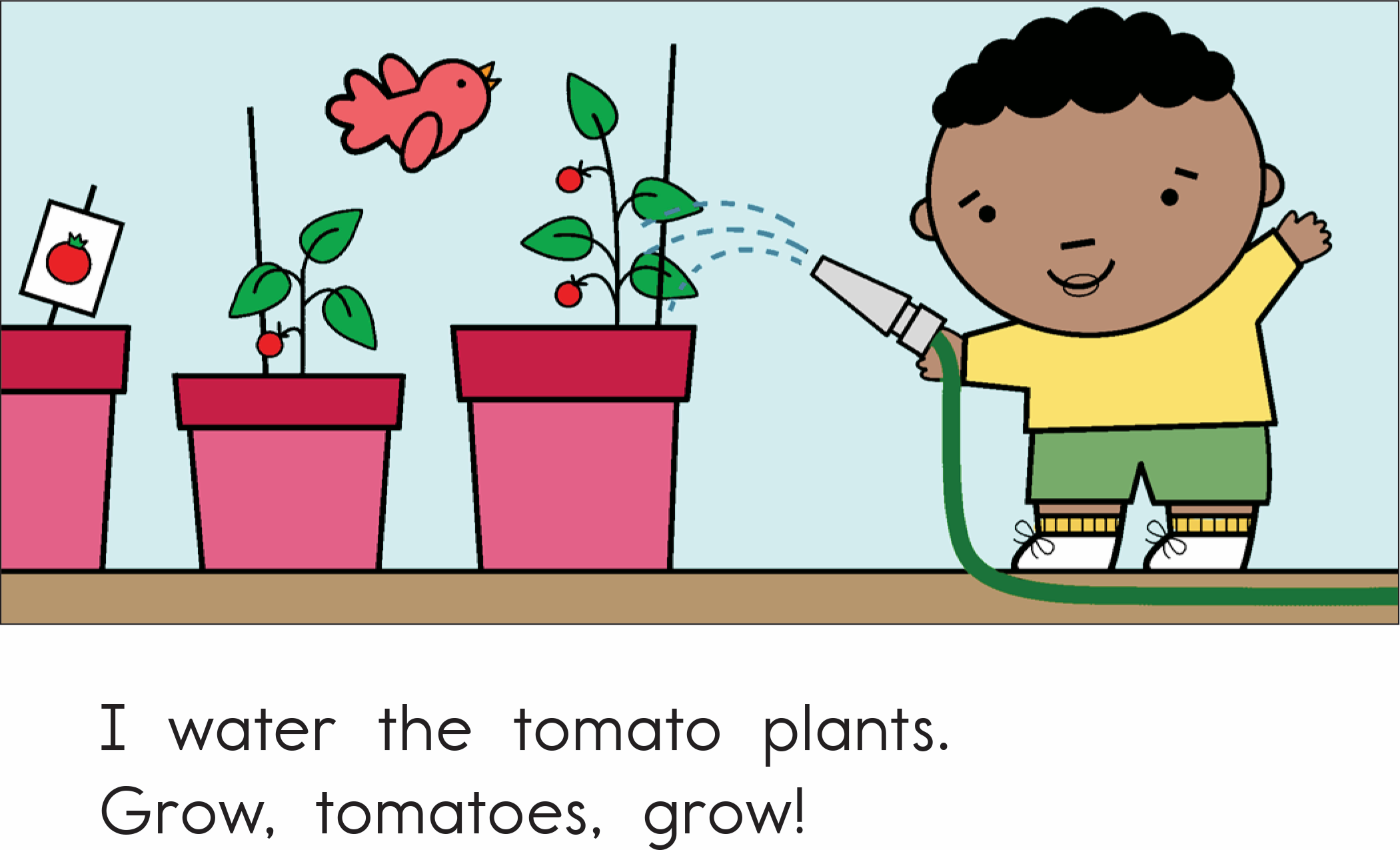 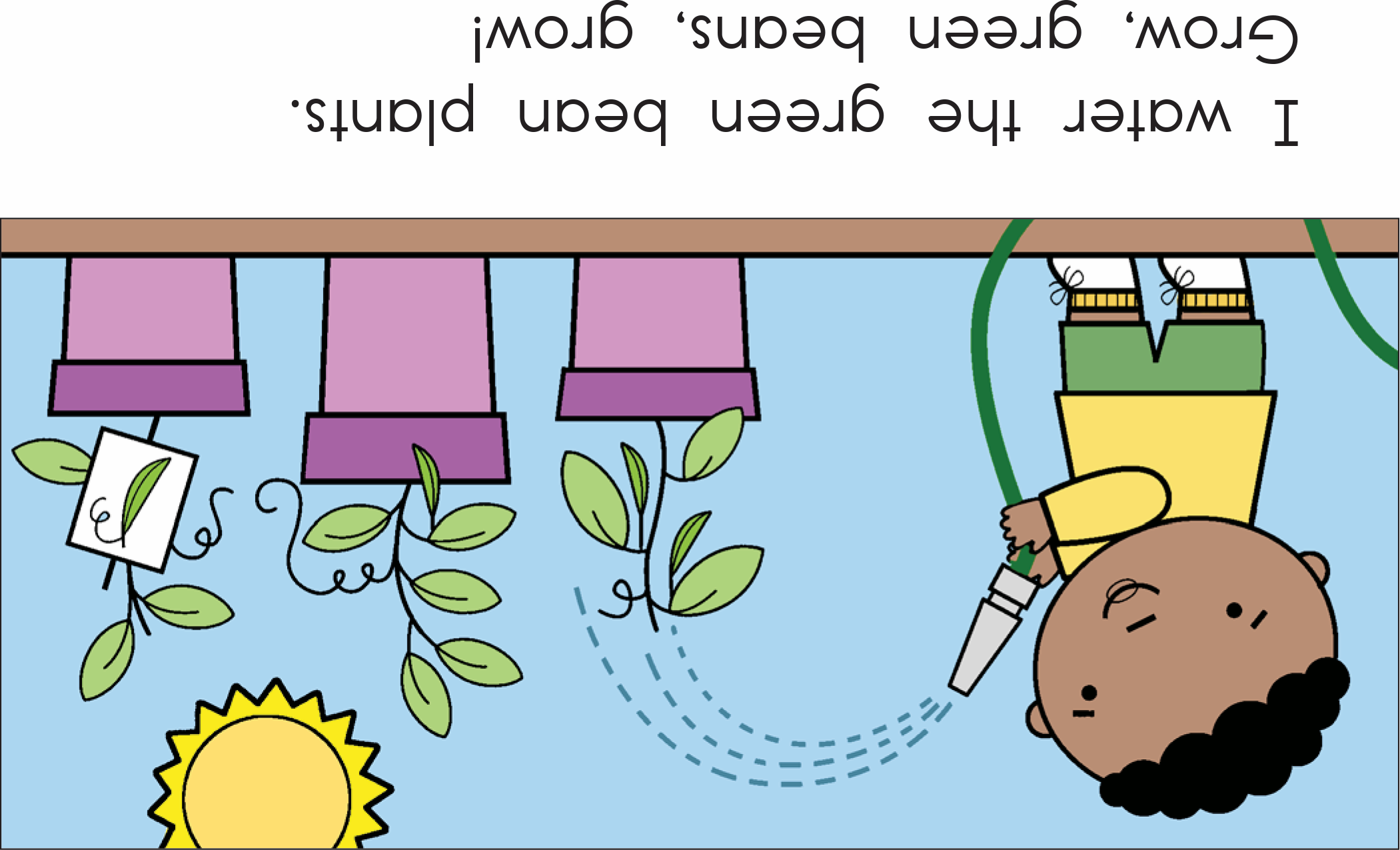 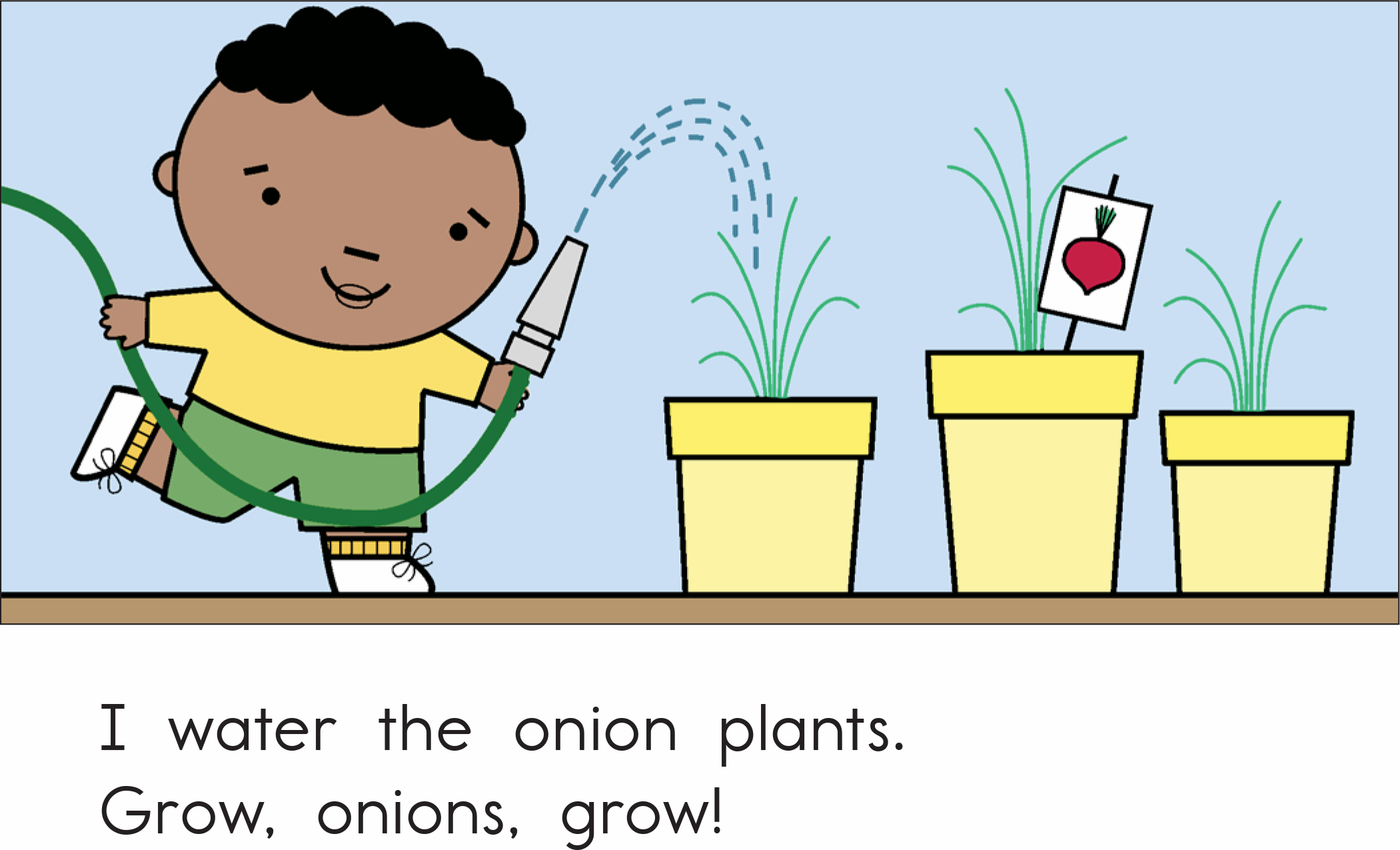 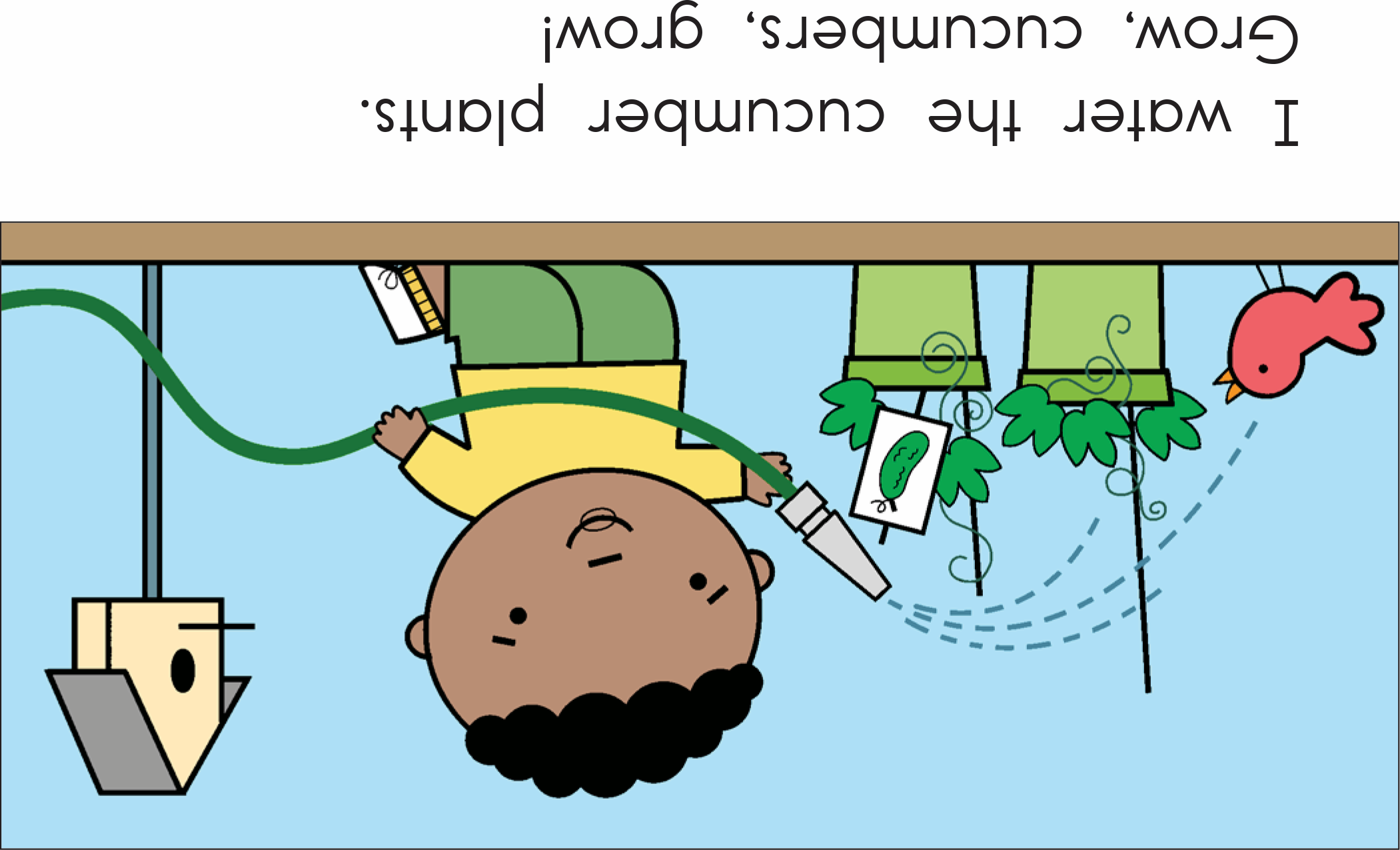 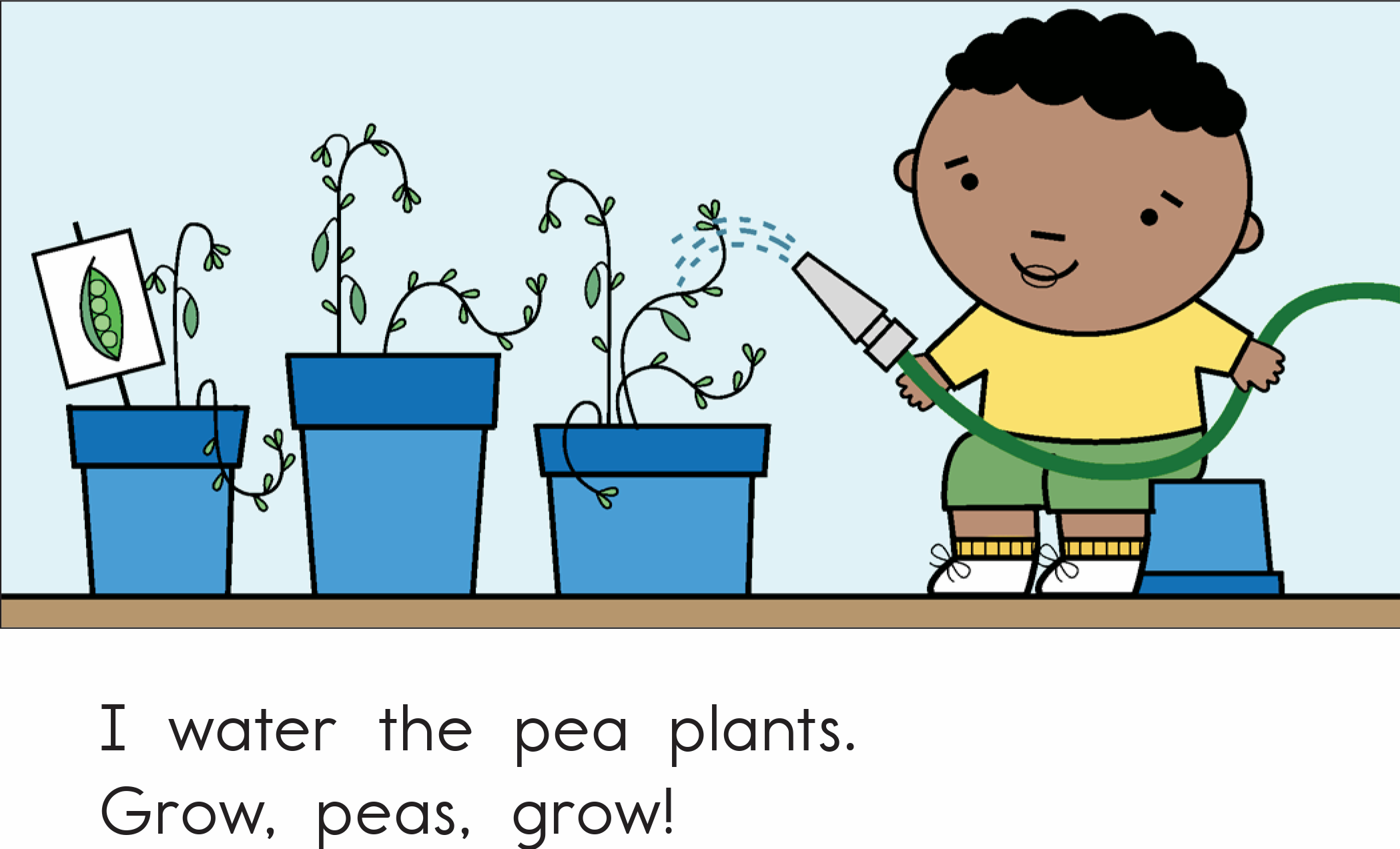 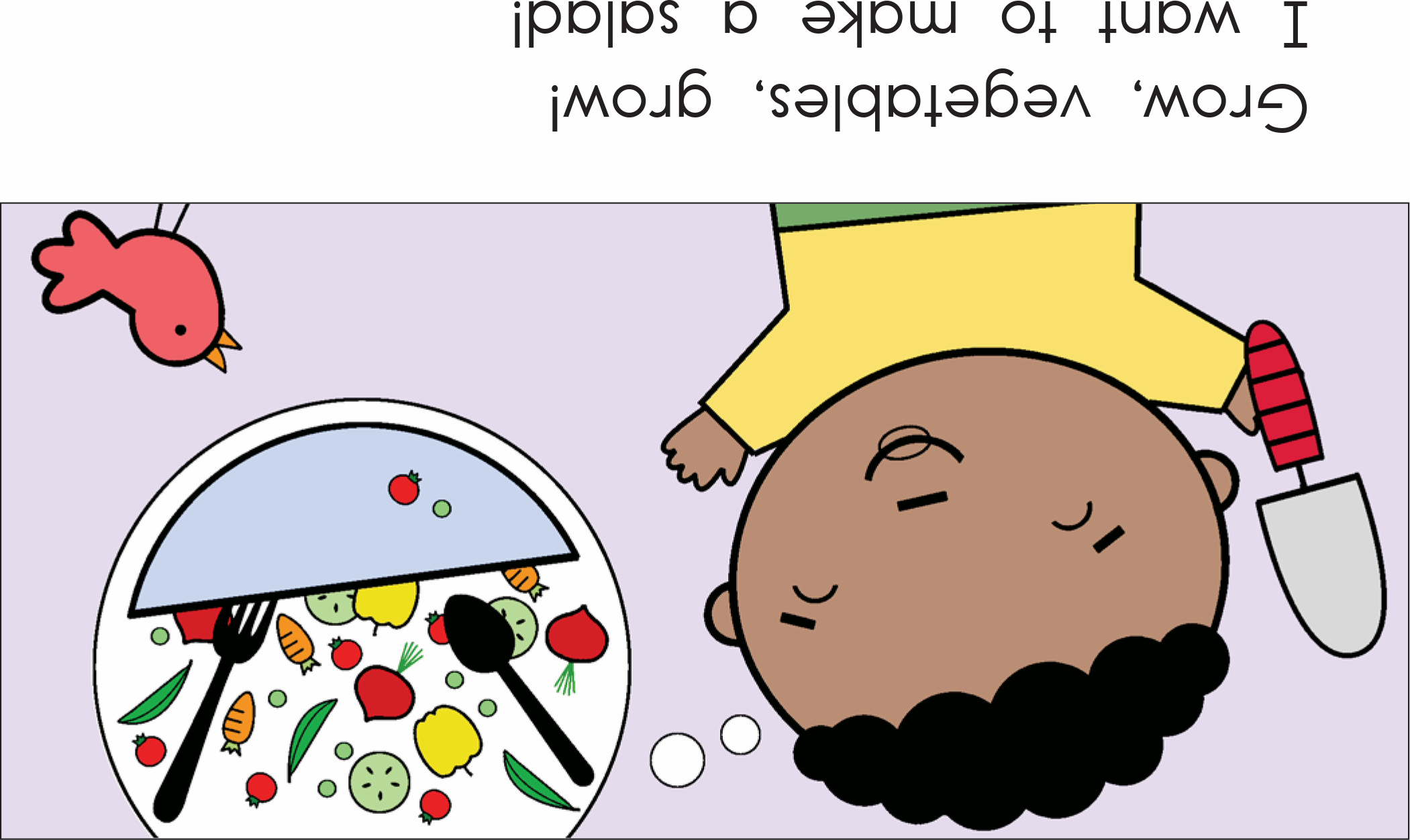 About the story
What did he have to do to make the plants grow?
What kind of vegetables was he growing?
What is he going to do with all his vegetables?
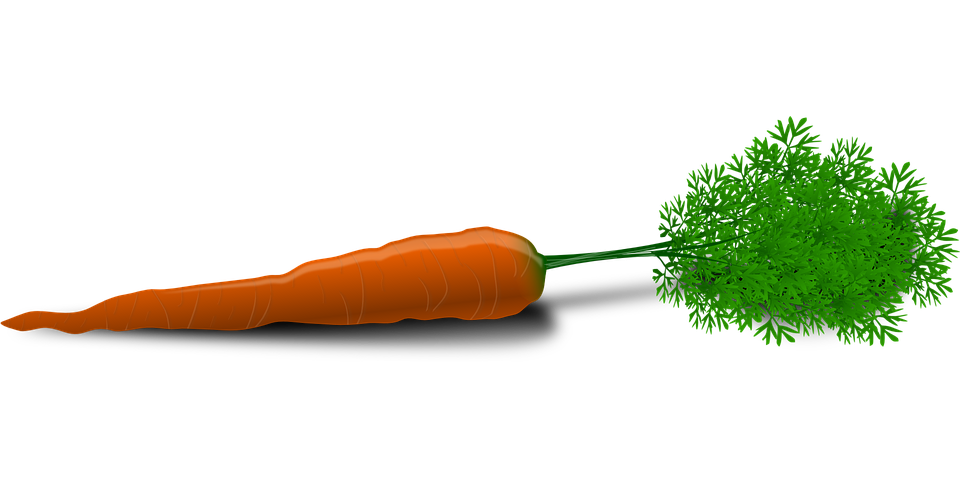 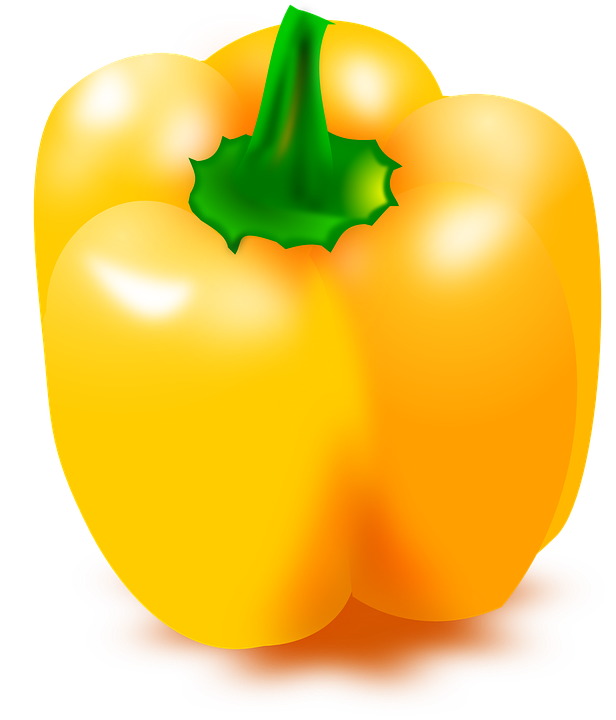 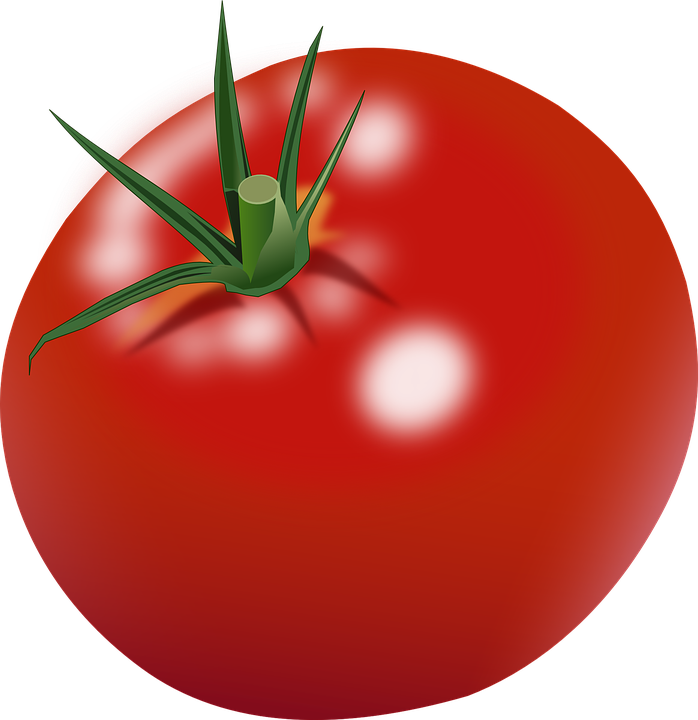 How many?
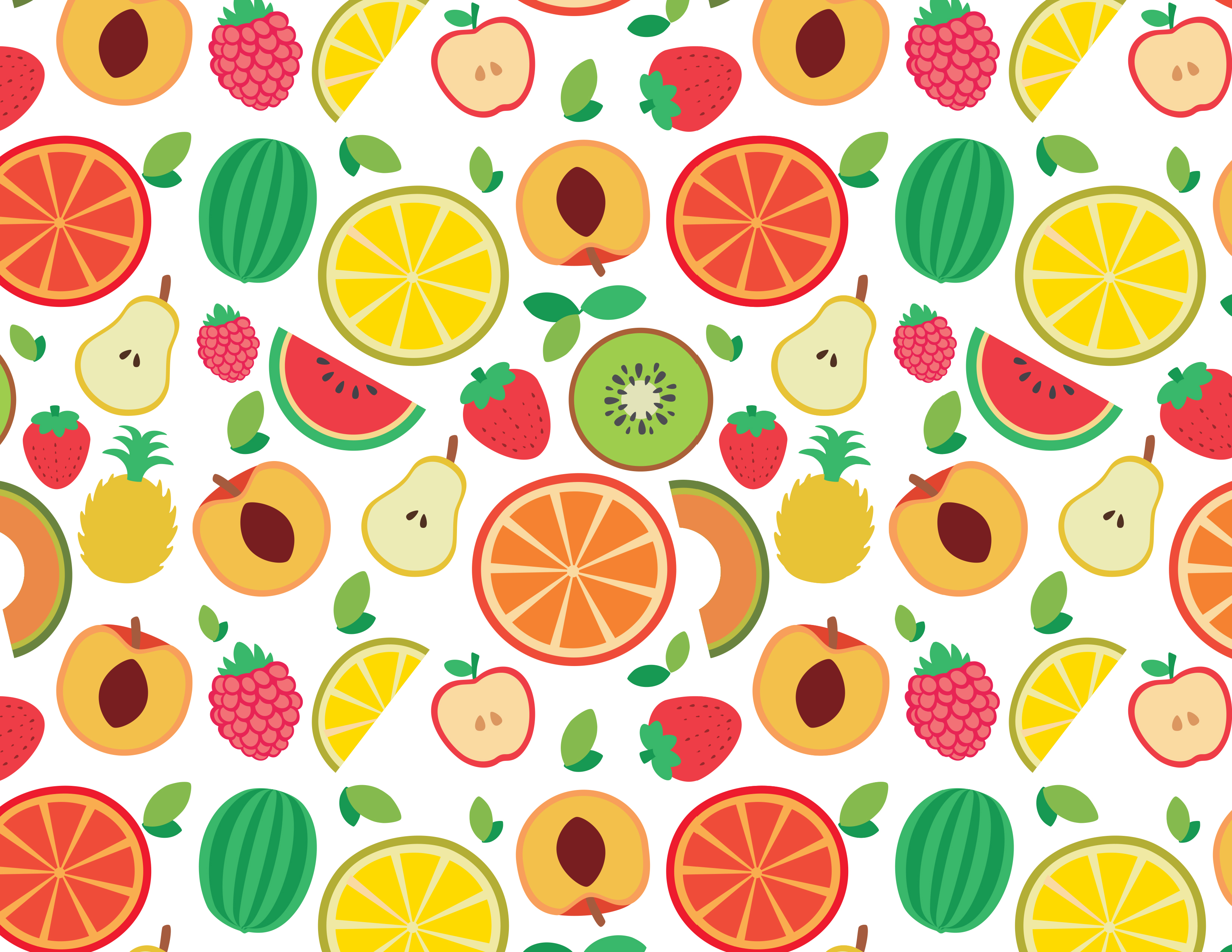 What did I learn today?
How to use “cl”
How to use “or”, capital letters, and punctuation 
New “cl” words
Reading
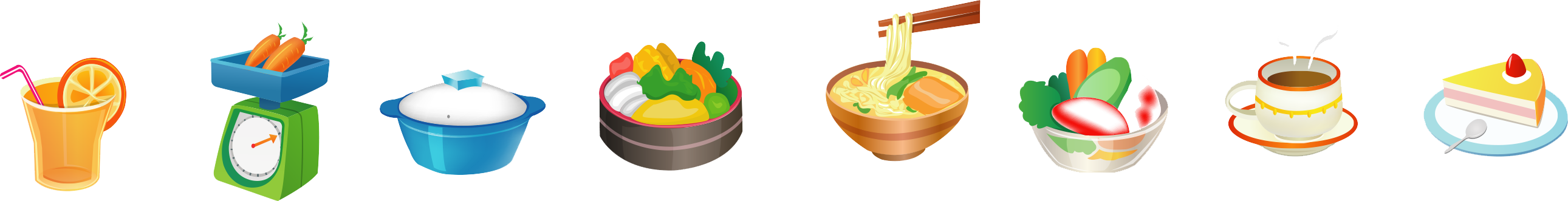 Homework
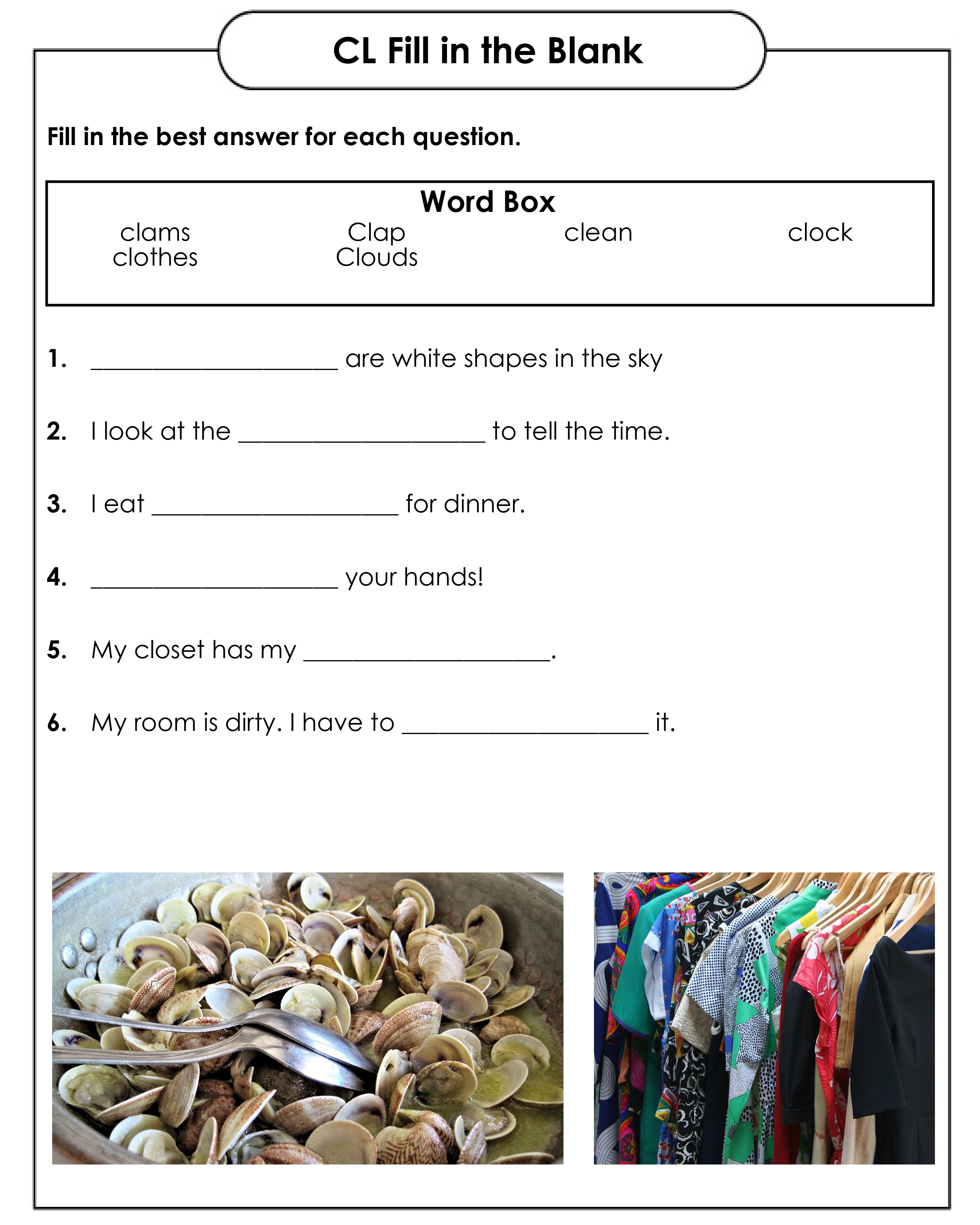 Download the “CL Fill in the Blank Worksheet.pdf” and complete it.